Cycling infrastructure spending 2017
Per CR627/2016 Windsor Council Report
CR627/2016
Decision Number: CR627/2016 ETPS 415
That a total of $4,321,000 noted in Figure 1 attached (excluding Cabana Rd. Project W2) BE ALLOCATED for the completion of the Windsor Loop, Community Connections.
Decision Number: CR628/2016
That $2,479,000 BE ALLOCATED to the Dougall/CN portion of the Central Box area which includes the Geo-technical/Engineering and design portion and the drainage works, property acquisitions and utility impacts.
TOTAL = $6,800,000
We listed the projects and calculated the cost per metre but all the projects are still difficult to visualize
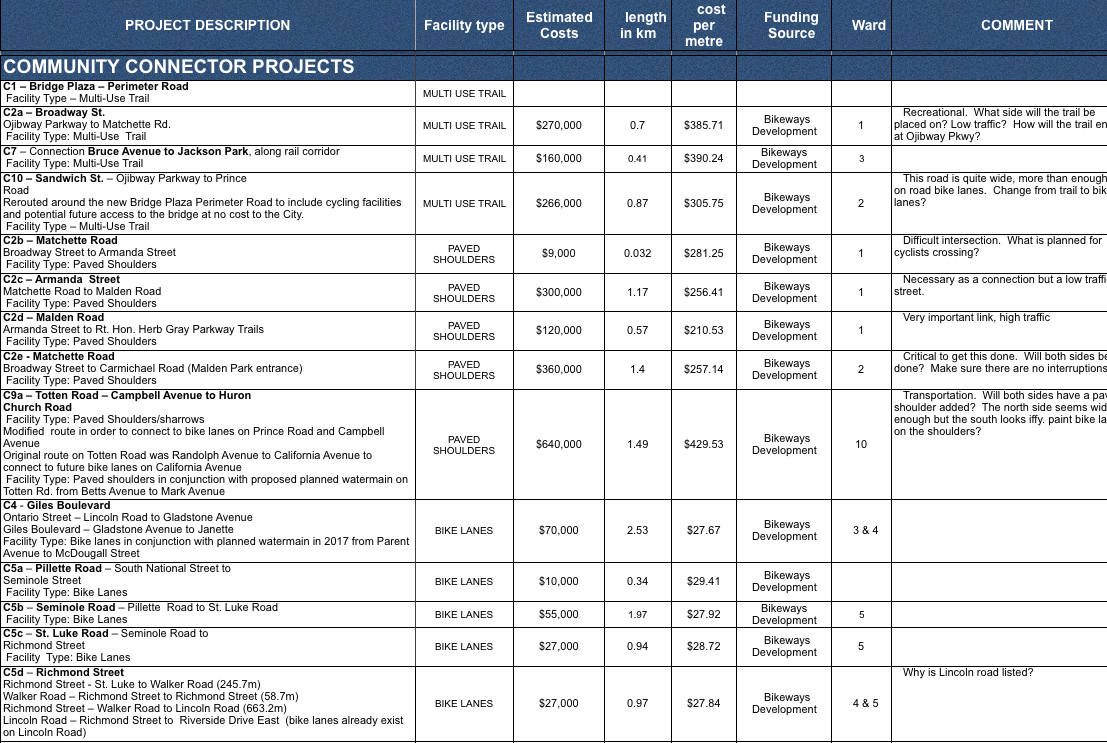 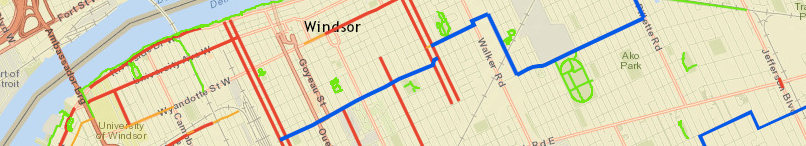 WEbike developed a web map showing the location, cost and detail of all the projects
We spread the word about the new cycling infrastructure through social media, group meetings, newsletter and individual discussions and solicited feedback about the planned infrastructure projects

We received a lot of positive responses but many questions and concerns too.  Community members are very pleased to see significant investment but many questioned if some of the projects could be considered cycling infrastructure

The following recommendations summarize the feedback we received from community members
Recommendation #1
Connect cycling infrastructure under the Ambassador Bridge. Add on-road directional paint and signage at intersections.  Ensure cycling infrastructure is an integral part of the new Sandwich Street roundabout.
AMBASSADOR BRIDGE CONNECTION
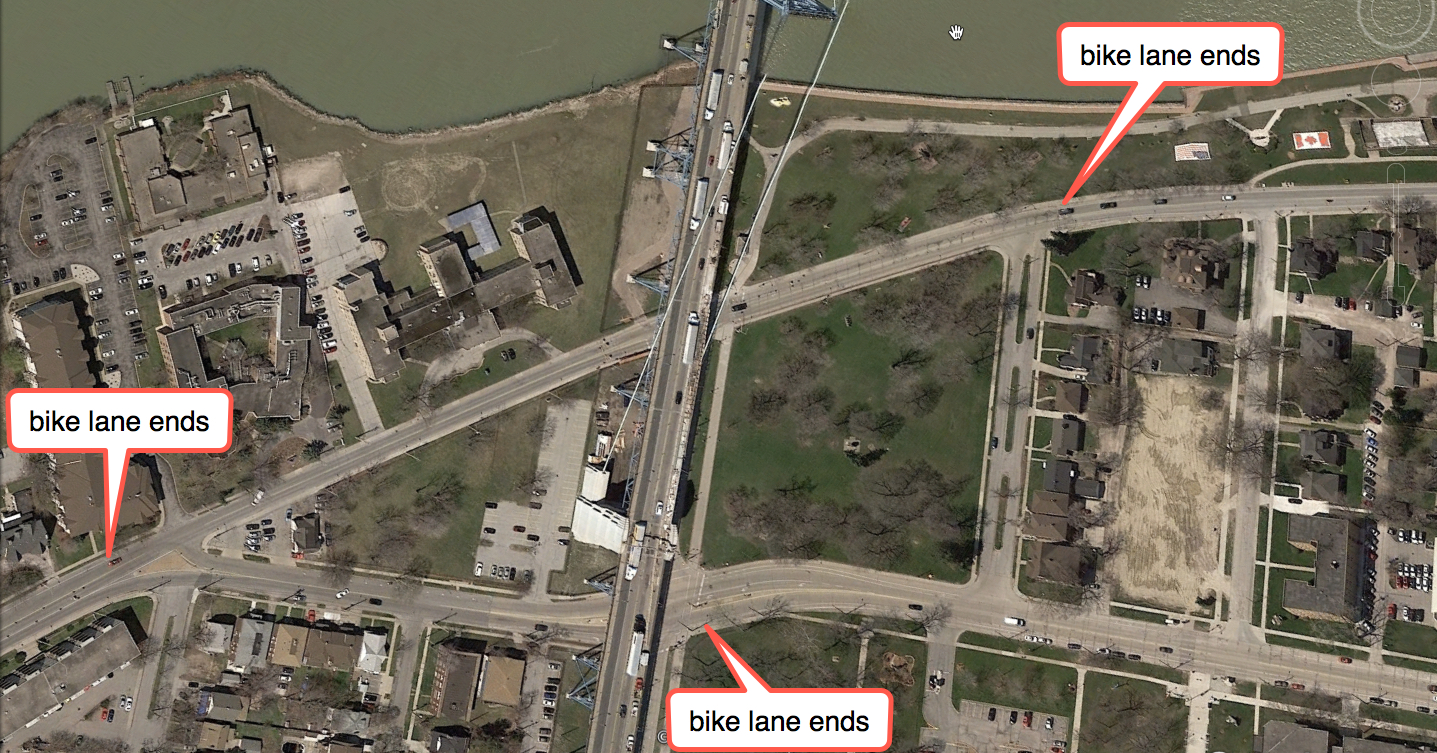 AMBASSADOR BRIDGE CONNECTION
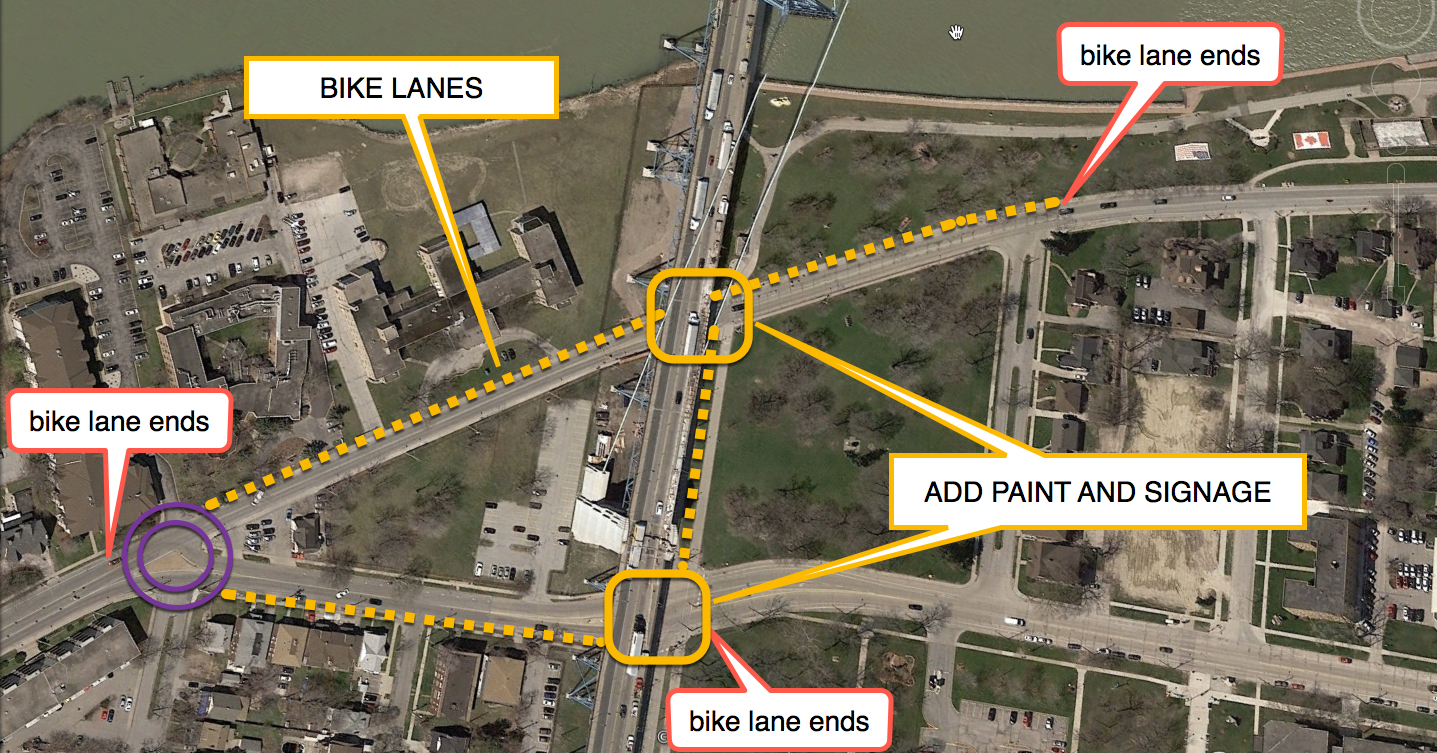 Recommendation #2
Add bike lanes to all planned paved shoulders.
PAVED SHOULDERS
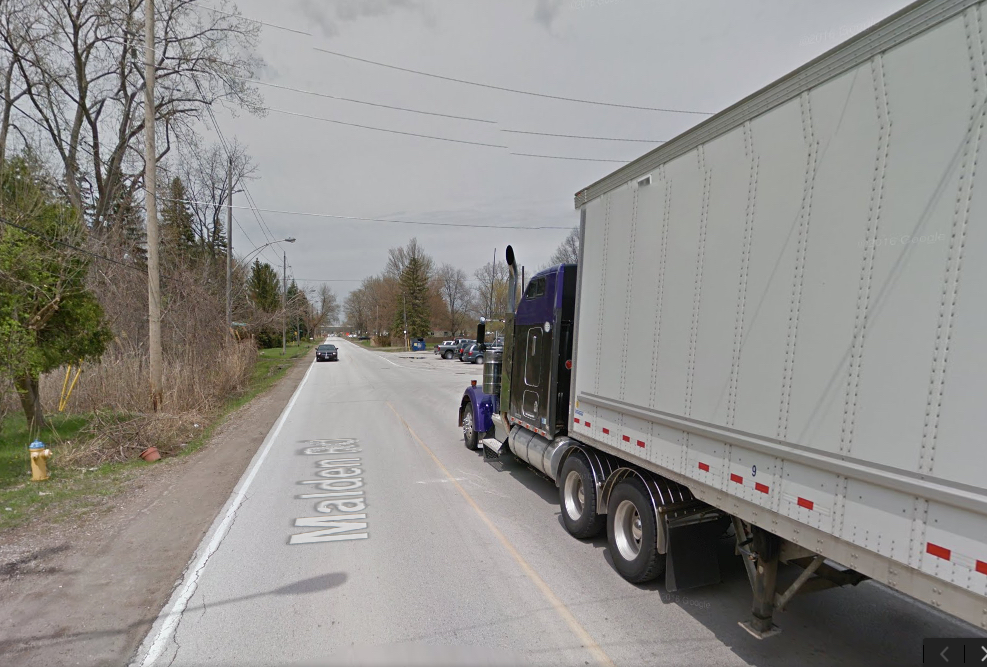 C2d – Malden Road
Armanda Street to Rt. Hon. Herb Gray Parkway Trails

$120,000

Very important link, high traffic, numerous trucks. At a minimum, bike lanes should be added. 

Cost to add bike lanes $16,615

Perfect location for Windsor’s first separated bike lane.
PAVED SHOULDERS
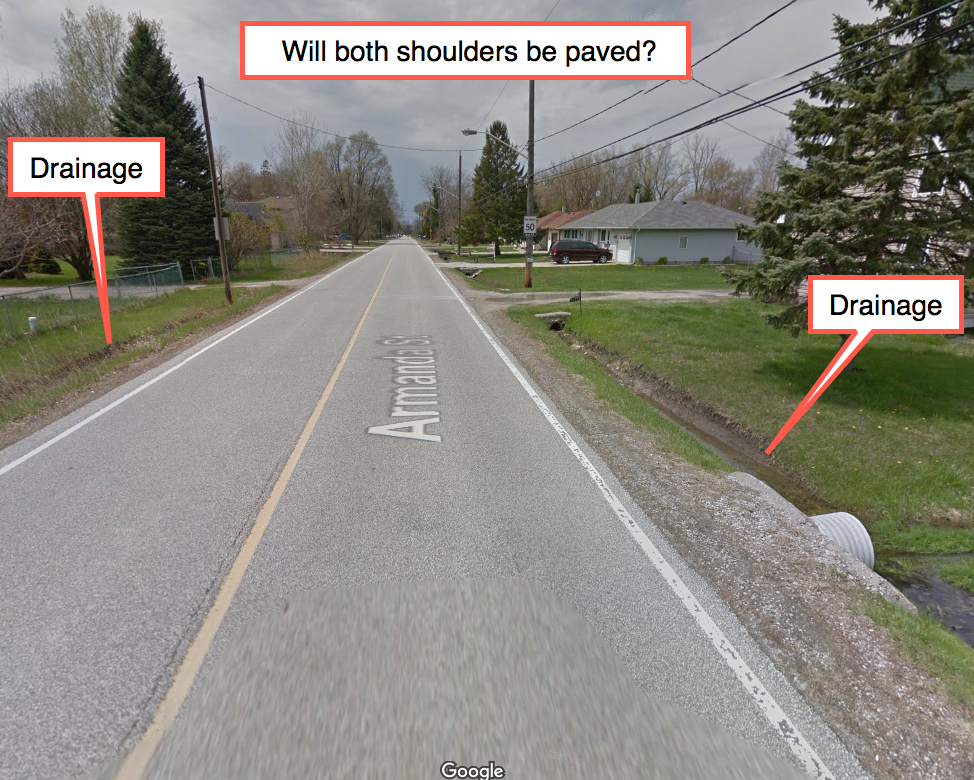 C2c – Armanda  Street
Matchette Road to Malden Road


$300,000

Necessary as a connection but a low traffic street.  This was identified as a Signed Route in the BUMP

Will both shoulders be paved? Drainage issues?  Utility relocates?

Cost to add bike lanes $34,106
PAVED SHOULDERS
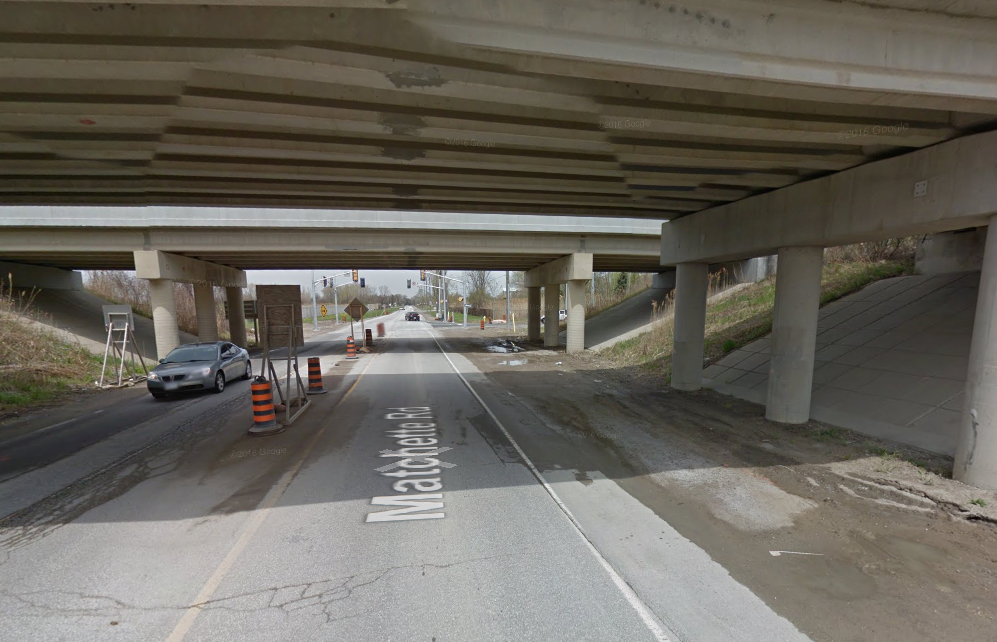 C2e - Matchette Road
Broadway Street to Carmichael Road (Malden Park entrance)

$360,000 

Critical to get this done.  
Will both sides be paved? 
Heavy traffic, high speeds - this section needs bike lanes added (minimum)
Make sure there are no interruptions.

Cost to add bike lanes $40,810
PAVED SHOULDERS & SHARROWS
C9a – Totten Road
Campbell to Huron Church 
Modified  route in order to connect to bike lanes on Prince Road and Campbell Ave.

In conjunction with proposed planned watermain on Totten Rd. from Betts Avenue to Mark Avenue

$640,000

Why is the cost of this project so much higher than the average of $260/lm for other paved shoulder projects?  Transportation route.  Includes a school zone.

Cost to add bike lanes $43,434
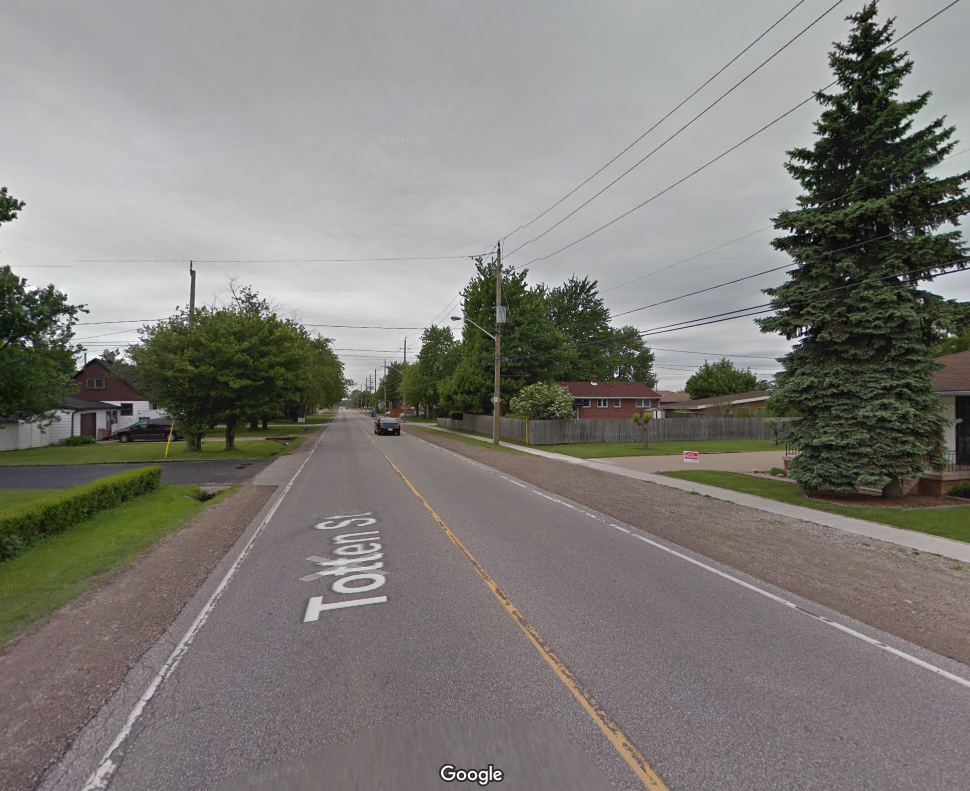 Recommendation #3
ADD bike lanes on -

MCDOUGALL from Giles to University and

UNIVERSITY From McDougall to Bruce

to connect downtown…
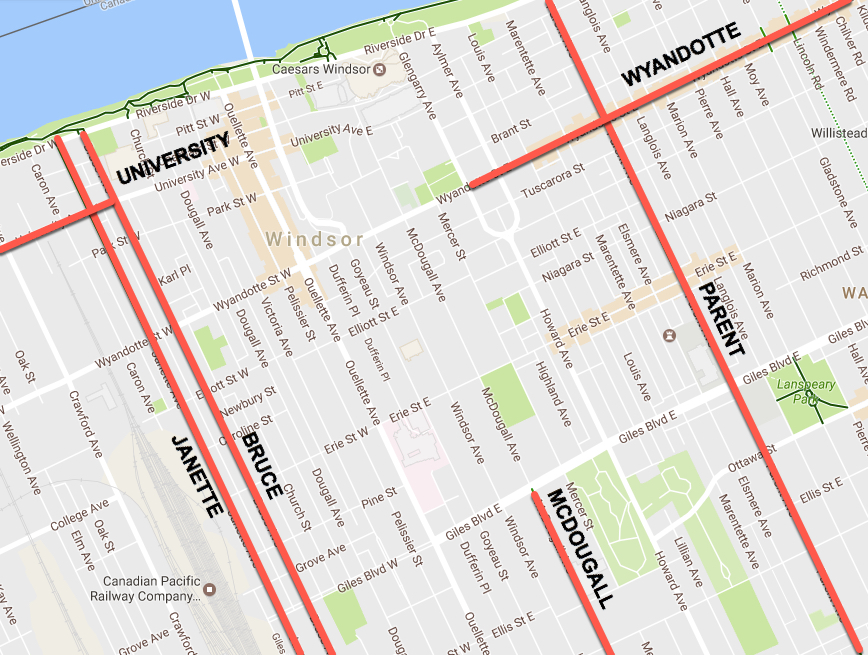 EXISTING bike lanes serving the downtown core
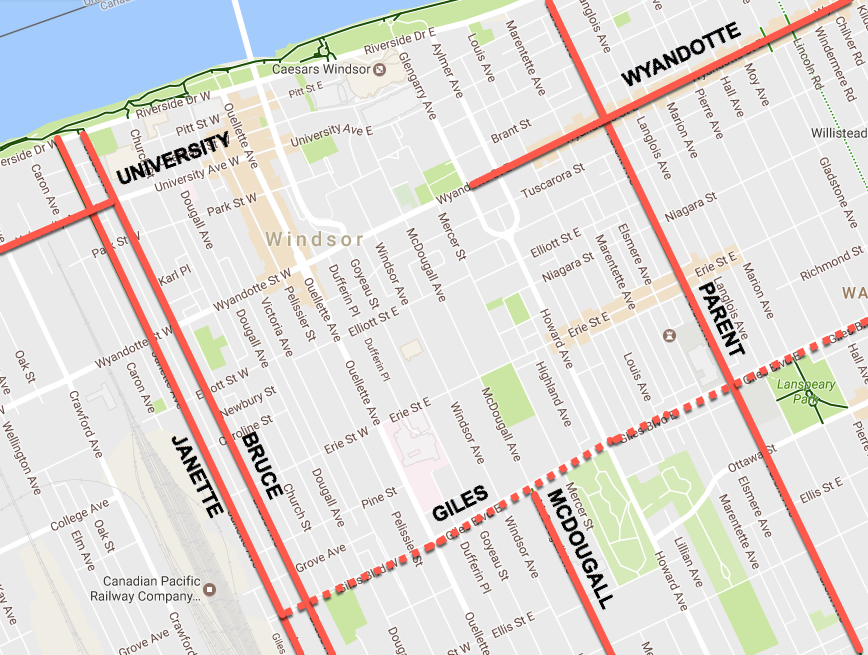 EXISTING bike lanes serving the downtown core

GILES Boulevard from Gladstone to Janette to be added Per CR627
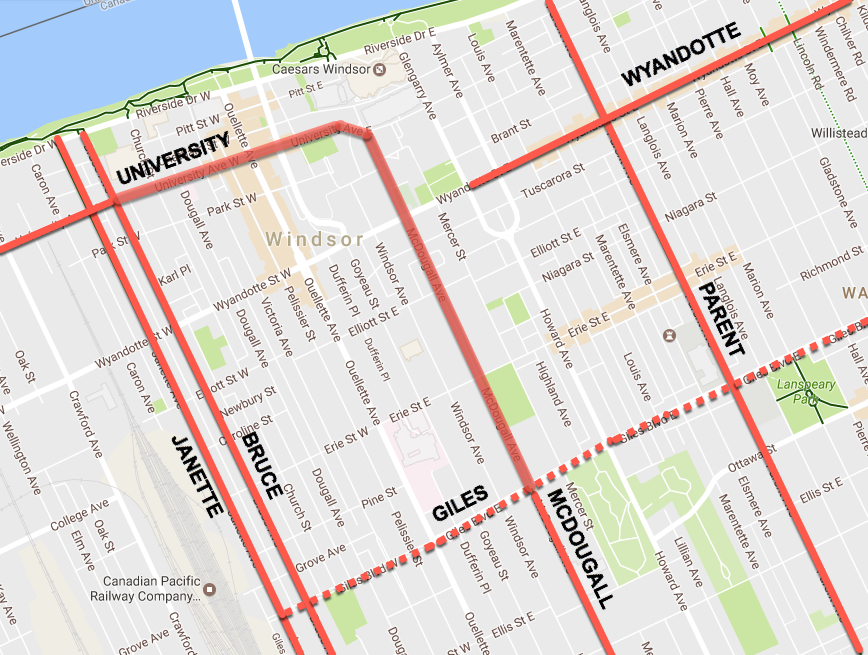 EXISTING bike lanes serving the downtown core

GILES Boulevard from Gladstone to Janette to be added Per CR627

COMPLETE downtown sections of McDougall/University
How do we pay for these extra
bike lanes?
The full cost of the extra bike lanes could be easily funded by cancelling or postponing either C3 or C6 (bridges).
TEEDIE BRIDGE AND PENANG LANE BRIDGE
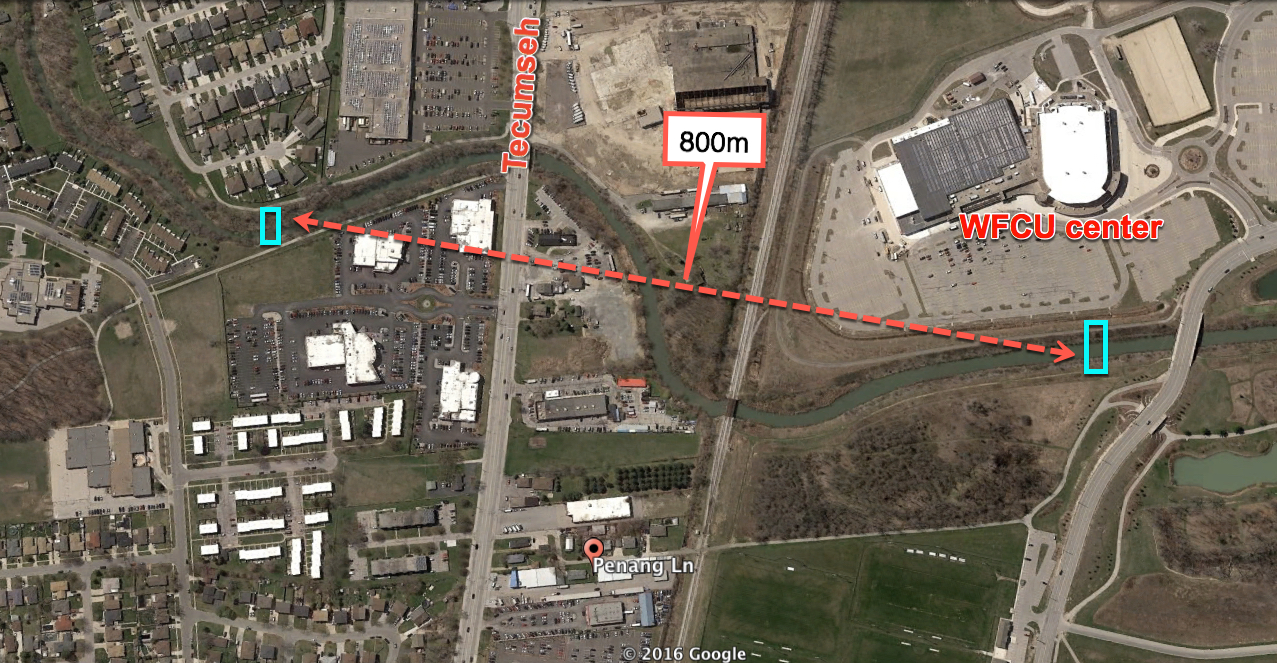 BRIDGE
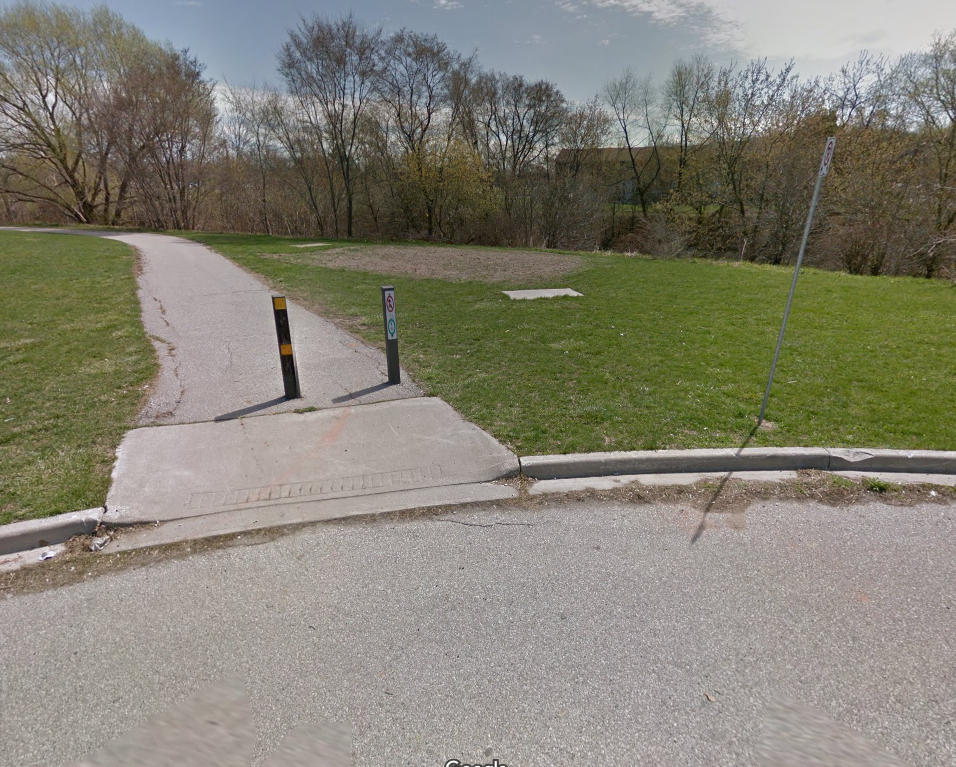 C3  - Teedie Bridge
Connecting multi-use trail north of Esplanade Drive to multi-use trail east of Hawthorne Crescent

$280,000
BRIDGE
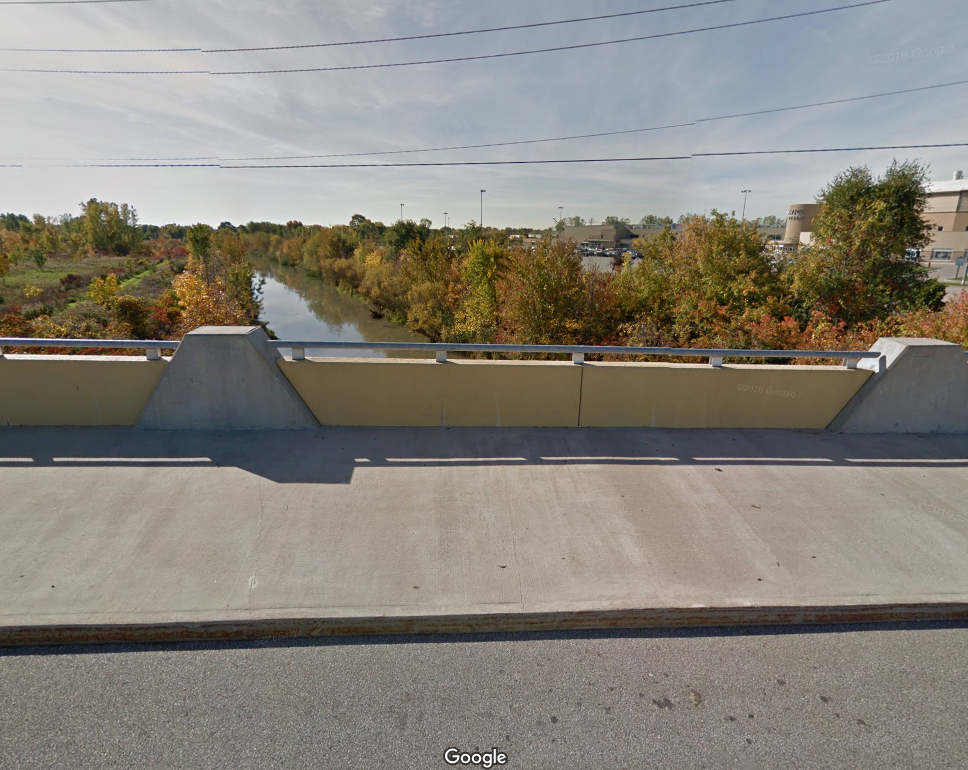 C6 – Bridge connecting Penang Lane multi-use trail to the WFCU Centre

$300,000



Not critical cycling infrastructure
How do we pay for these extra bike lanes?
Recommendation #4
Include intersection treatments in bike lane construction.  Bike lanes must not end abruptly before an intersection.  Including directional paint, bike boxes and signage for drivers and cyclists at high traffic intersections will significantly improve safety for all.  (ex. McDougall & University E., Totten, Prince & Sandwich)
MCDOUGALL/UNIVERSITY  INTERSECTION
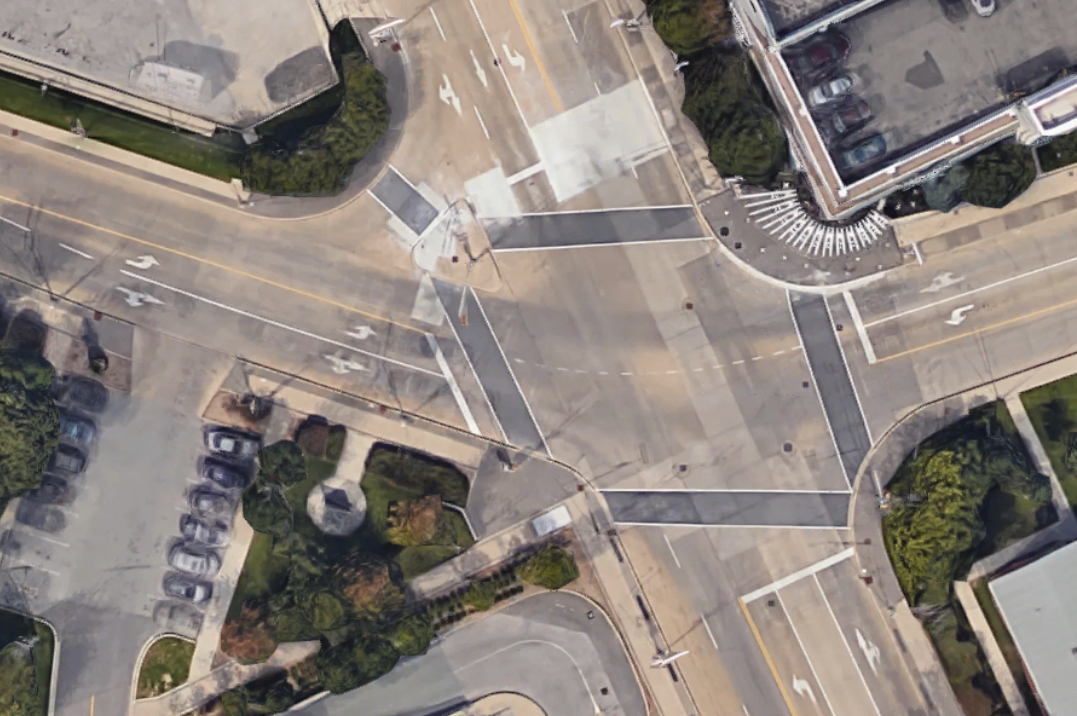 Recommend 

Including directional paint, bike boxes and signage for drivers and cyclists at high traffic intersections
SANDWICH ST/PRINCE RD INTERSECTION
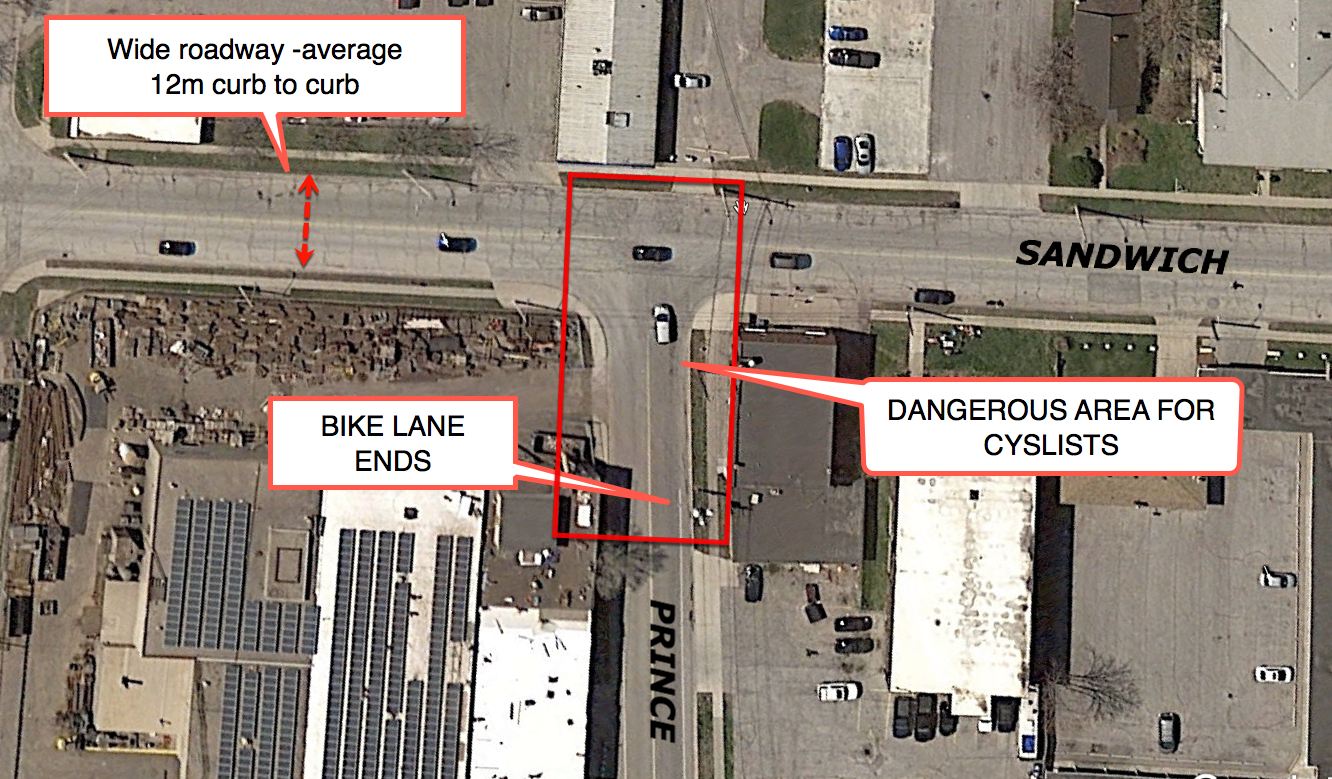 MULTI-USE TRAIL
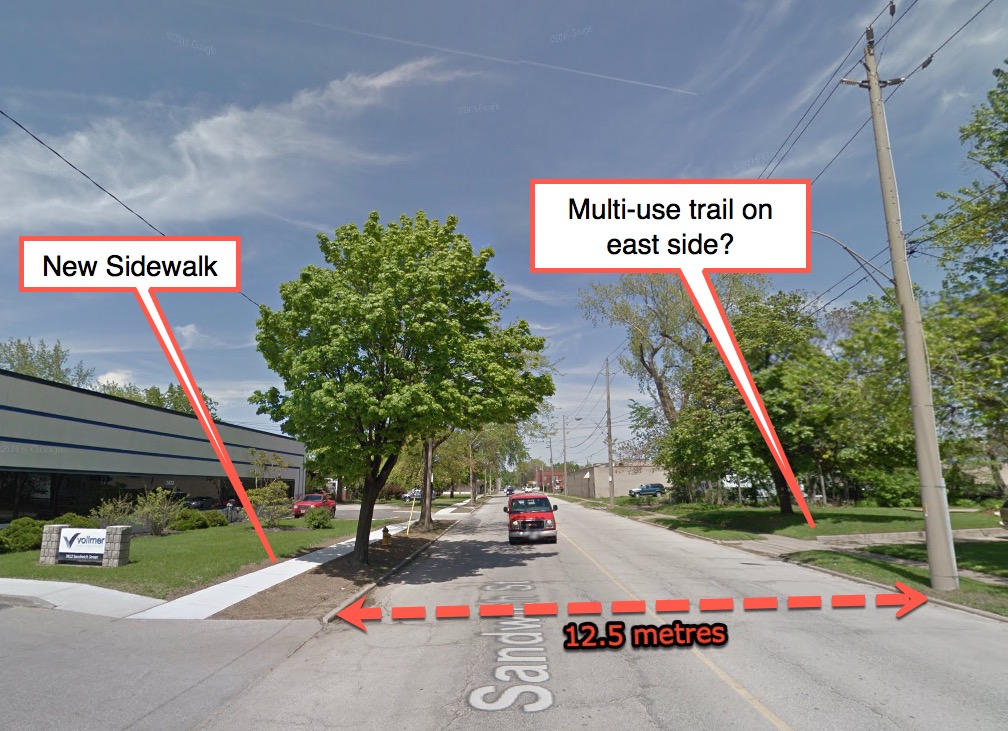 C10 – Sandwich St
Ojibway Parkway to Prince
Road
Rerouted around the new Bridge Plaza Perimeter Road to include cycling facilities and potential future access to the bridge at no cost to the City.
 Facility Type – Multi-Use Trail

$266,000

This road is an average of  +/-12m wide, more than enough for on-road bike lanes.  Change from trail to bike lanes? (the cost of bike lanes = $11,950)?  Use savings of $254,048 for urgent cycle facilities?
Recommendation #5
Ensure new cycling infrastructure connects with existing bike lanes and trails. (ex. C7-Bruce Ave to Jackson Park, Ambassador Bridge area, C10-Prince/Sandwich St)
MULTI-USE TRAIL
C7 – Connection Bruce Avenue to Jackson Park, 
along rail corridor
Facility Type: Multi-Use Trail


$160,000


Will this trail connect all the way to the Bruce Avenue Bike lane north of Tecumseh? 
Will there be any help for the cyclist crossing Dougall Ave to get to the trail?
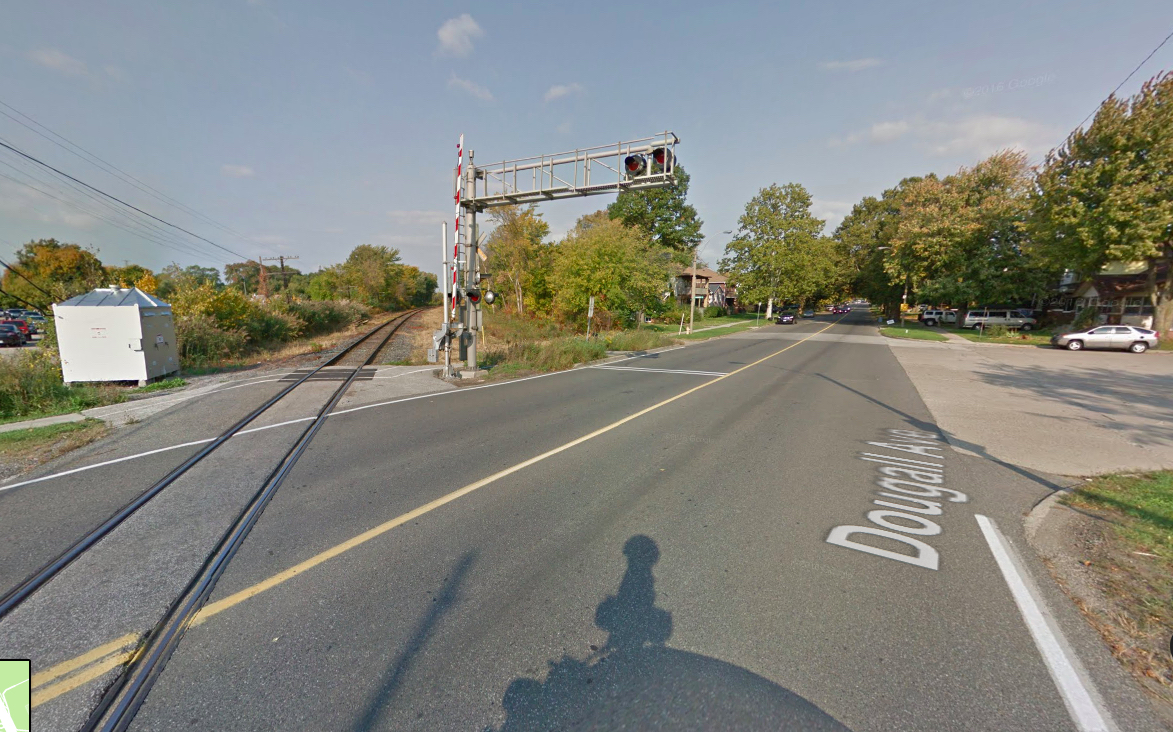 Recommendation #6
Update the BUMP or - at a minimum -
Schedule an annual BUMP review and community consultation to track progress on the BUMP’s 42 recommendations and discuss future cycling priorities and infrastructure plans. Participants should include the City, WBC, WEbike and the public.  

This would improve community support and avoid after-the-fact concerns and questions.
RECOMMENDATIONS
Connect cycling infrastructure under the Ambassador Bridge. Add on-road directional paint and signage at intersections.  Ensure cycling infrastructure is an integral part of the new Sandwich Street roundabout.

Add (BUMP identified) bike lanes; on McDougall from Giles to University and
                                                on University From McDougall to Bruce

Add bike lanes to all planned paved shoulders.  Additional cost of all extra bike lanes could be easily funded by postponing and using the funds from either C3 or C6 (bridges).  

Include intersection treatments in bike lane construction.  Bike lanes must not end abruptly before an intersection.  Including directional paint and signage for drivers and cyclists at medium to high traffic intersections will significantly improve safety for all.  (ex. McDougall/University E)

Ensure new cycling infrastructure connects with existing bike lanes and trails. (ex. C7-Bruce Ave to Jackson Park, Ambassador Bridge area, C10-Prince/Sandwich St)

Update the BUMP or - at a minimum - Schedule an annual BUMP review and community consultation to track progress on the BUMP’s 42 recommendations and discuss future cycling priorities and infrastructure plans.  Participants should include the City, WBC, WEbike and the public.